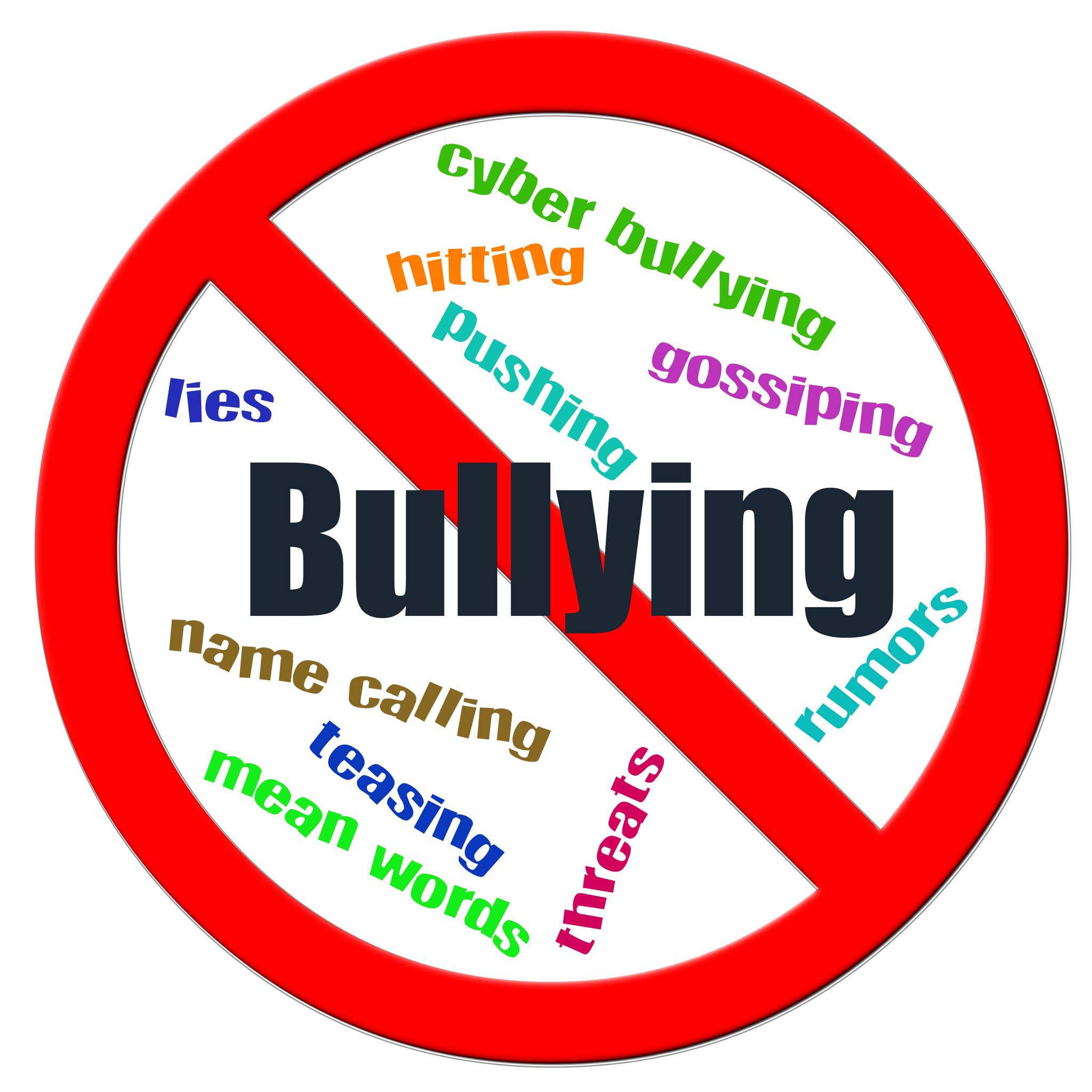 Bullying Types
Examples of Bullying
Examples of Bullying
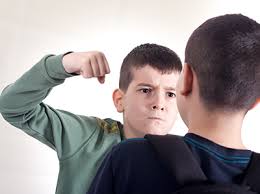 Victims of Bullies
Victims of Bullies
How to stop bullying